Le subjonctif
Il modo congiuntivo
 4 tempi

uso comune: présent e passé

uso letterario: imparfait e plus-que-parfait
Crépieux et al., Un, deux, trois... grammaire!, Zanichelli editore 2018
2
Congiuntivo presente: formazione
VERBI REGOLARI:

Radice della 3a persona pluraledell’indicativo presente
 + desinenze: -e                       -es                     -e                         -ions                       -iez                       -ent
Crépieux et al., Un, deux, trois... grammaire!, Zanichelli editore 2018
3
Congiuntivo presente: verbi regolari
Crépieux et al., Un, deux, trois... grammaire!, Zanichelli editore 2018
4
Casi particolari
Verbi in -e_er + -eler/-eter + -oyer/-uyer 
 stesse particolarità grafiche dell’indicativo
    presente
Crépieux et al., Un, deux, trois... grammaire!, Zanichelli editore 2018
5
Congiuntivo presente: formazione
VERBI IRREGOLARI DEL 3° GRUPPO:

je, tu, il/elle/on, ils/elles
Radice della 3a persona plurale
dell’indicativo presente
(+ desinenze: -e, -es, -e, -ent)

nous, vous 
Radice della 1a persona plurale
dell’indicativo presente
(+ desinenze: -ions, -iez)
Crépieux et al., Un, deux, trois... grammaire!, Zanichelli editore 2018
6
Congiuntivo presente: verbi irregolari del 3° gruppo
Crépieux et al., Un, deux, trois... grammaire!, Zanichelli editore 2018
7
Congiuntivo presente: coniugazioni irregolari
Crépieux et al., Un, deux, trois... grammaire!, Zanichelli editore 2018
8
Congiuntivo presente: coniugazioni irregolari
Crépieux et al., Un, deux, trois... grammaire!, Zanichelli editore 2018
9
Congiuntivo presente: esempi
Il est urgent que l’on prenne 
des mesures contre le racisme.

Il est nécessaire que le 
gouvernement modifie la loi.

Il faut que les citoyens soient 
plus altruistes et solidaires.
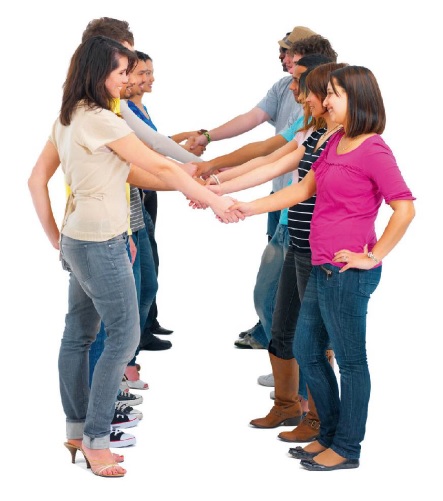 Crépieux et al., Un, deux, trois... grammaire!, Zanichelli editore 2018
10
Congiuntivo passato: formazione
Subjonctif passé =
congiuntivo di être/avoir + participio passato
Crépieux et al., Un, deux, trois... grammaire!, Zanichelli editore 2018
11
Congiuntivo passato: esempi
Je suis content qu’il ait accepté mon invitation et qu’il soit venu dîner dans mon restaurant.

Quel est l’aliment le plus bizarre que vous ayez mangé ? Et quelle est la boisson la plus insolite que vous ayez bu ?
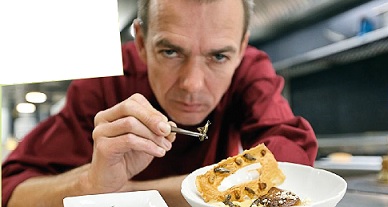 Crépieux et al., Un, deux, trois... grammaire!, Zanichelli editore 2018
12